HEAT
TRANSFER
Content
Modes of heat transfer?
Fourier Law of heat conduction 
Convective heat coefficient
•
•
•
Temperature
A measure of energy due to level
– Freezing point of water is 0 ˚ C
– Boiling point of water is 100 ˚ C
•
of heat
Common Temperature Scales
What is Heat?
is the total internal kinetic energy
Heat
due to
molecular motion in an object
Quantity of heat is BTU or Kilo Joule (kJ)
•
One BTU is the amount of heat required to raise
lb of water by 1 ˚ F
1
•
One calorie is required
C
1 cal = 4.187 J
1 BTU= 1.055 kJ= 1055
to raise 1 g of water by 1
˚
•
J
Heat Vs Temperature
Heat energy depends on mass. Temperature is
independent of mass.
– 2 litres of boiling water has more heat energy than
1 litre of boiling water
Temperature is not energy, but a measure of it
Heat is energy
•
•
•
Heat is Energy
When heat (ie energy) goes into a substance,
one of two things can happen:
1.
2.
Temperature goes up
Change of state
Temperature Goes Up
Heat that causes a rise in temperature e.g.
heating water before boiling
The heat energy is used to increase the kinetic energy of the molecules in the substance
This is also known as the sensible heat
•
•
•
Change Of State
Heat that brings about a change in potential energy of the molecules (temperature remains constant). Also called the latent heat.
•
Specific Heat
It is the heat required to the temperature
kg (lb) a substance by 1 ˚ K (F)
Example:
•
of 1
•
water’s specific heat is 1 btu/ lb F (4.2 kJ/kg K)
air’s specific heat is 0.24 btu/ lb F (1.0 kJ/kg K)
Sizing Heating Capacity
Example:
What quantity of heat is required to raise the temperature of 450 grams of water from 15°C to 85°C? The specific heat capacity of water is 4.18 J/g/°C
Heat Transfer
If there is a temperature difference in a system, heat will always move from higher lower temperatures
•
to
What is actually flowing?
Application of Heat Transfer
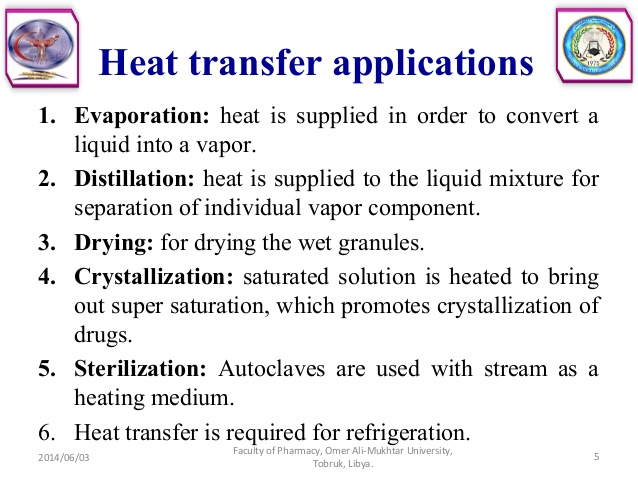 Heat Transfer
Modes
There are 3 modes
of heat transfer.
1.
2.
3.
Conduction
Convection
Radiation
Conduction
Heat transfer through a solid medium
direct contact
Expressed by Fourier’s Law
•
via
•
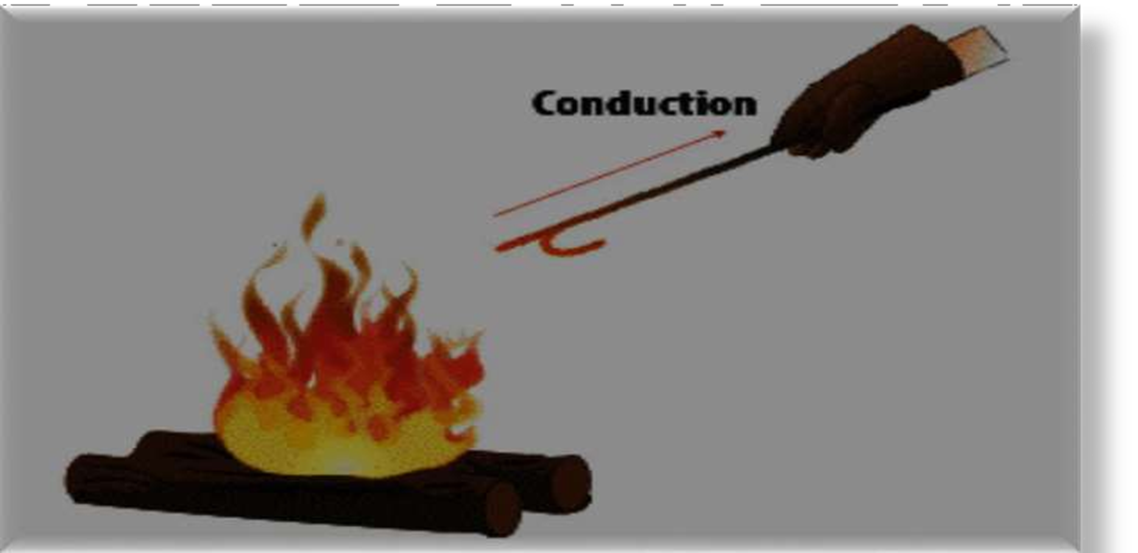 For example, flow of heat through the metal shell of a  boiler takes place by conduction as far as solid wall or  shell is considered. No mixing is involved. Conduction is  limited to solids and fluids whose movement is restricted.
Convection
When heat flow is achieved by actual mixing of warmer portions with cooler portions of the same material, the process is known as convection.
For example, heating of water by a hot surface (coil type  water heater) is mainly by convection. Convection is  restricted to the flow of heat in fluids (i.e. liquid and gases).  Convection is restricted to the flow of up almost daily in the  atmosphere. These are responsible for winds, land and sea  breezes, ocean current etc.
Convection
Energy transfer by fluid
motion
Two kinds of convection
– Forced convection: Fluid is
Forced
This forcing can be done with a ceiling fan, a pump, suction device , etc.
– Natural or free convection: fluid is induced by temperature difference
Heat Radiation
Energy carried by electromagnetic waves
Light, microwaves, radio waves, x-rays
Wavelength is related to vibrational frequency
CONDUCTION

Heat can flow only when there is a temperature gradient, i.e. heat flows from a hot surface to a cold surface. 
The rate of conduction through solid can be studied easily, since it is the sole phenomenon. The basic law of heat transfer by conduction can  be written in the form of rate equation as follow:
𝑅𝑎𝑡𝑒 = 𝐷𝑟𝑖𝑣𝑖𝑛𝑔𝑓𝑜𝑟𝑐𝑒
𝑅𝑒𝑠𝑖𝑠𝑡𝑎𝑛𝑐𝑒
The driving force is the temperature drop across the solid surface. The greater the temperature drop, the greater will be the rate of heat flow.
The flow of heat will also depend on the conductivity of the materials through which it is flowing. For example, conduction of heat  is faster through an iron rod than through a wooden log. This factor is represented by the team resistance, which can be  quantitatively expressed by Fourier’s law.
𝑤
Fourier’s Law of Heat Conduction
Fourier’s law  states  that  the  rate  of heat  flow through a uniform  material  is  proportional to the area  and the temperature drop and inversely proportional to the length of the path of flow.
Rate of heat transfer by conduction (through a solid) in a  given direction is proportional to the area normal to the  direction of heat flow and the temp gradient in that direction.  Mathematically ;
Q  A T Watt
Q  kA dT Watt (J / s)
OR
x
dx
where Q = heat flow rate,Watt (J/s)
A = area normal to heat flow direction,m2
k = conductivity of material (property),W/mK  dT/dx = temp gradient in x direction
ΔT = temp difference across Δx
Δx = thickness of material in heat flow direction
Thermal
Conductivity, k (W/m
K)
Thermal conductivity can be defined as the rate at which heat is transferred by conduction through a unit cross-section area of a material, when a temperature gradient exits perpendicular to the area.
Common Metals
Copper: 385
Aluminum: 221
Liquids
Water: 0.556
Ammonia: 0.54
Gases
Air : 0.024
Water vapor: 0.021
50
Steel:
Non-metals
Common brick: 0.6
Mineral wool: 0.04
Ceiling board: 0.06
Variation of Thermal Conductivity
It is the property of material; defined as ability of material to  conduct heat through it.
Thermal conductivity in decreasing order :  
Metals » Non-metallic Solids	»	Liquids »	Gases